การเขียนรายงานวิชาการ
ความหมายรายงานวิชาการ
คือ การนำเสนอผลที่ได้จากการศึกษาค้นคว้าข้อมูลในเรื่องใดเรื่องหนึ่งจากแหล่งข้อมูลต่าง ๆ  แล้วนำมาเรียบเรียงอย่างมีระเบียบแบบแผนและ              มีหลักฐานอ้างอิงประกอบ
ขั้นตอนการทำรายงานวิชาการ
๑. เลือกหัวข้อเรื่อง
	หัวข้อรายงานอาจเป็นเรื่องที่ครูวิชานั้นๆกำหนดหรือเป็นเรื่องที่ผู้ทำรายงานเลือกตามความสนใจของตน  หากผู้ทำรายงานต้องเลือกเรื่องเอง  ควรเป็นเรื่องที่ตนมีความรู้หรือแหล่งข้อมูลเพียงพอ
ขั้นตอนการทำรายงานวิชาการ
๒. กำหนดจุดมุ่งหมาย
	ผู้เขียนต้องกำหนดวัตถุประสงค์ของการทำรายงาน ว่าจะศึกษาค้นคว้าหัวข้อนั้นในด้านใด  เพื่อกำหนดขอบเขตของรายงาน  เขียนโครงเรื่อง  และวางแนวทางในการศึกษาค้นคว้าข้อมูลสำหรับเขียนรายงานต่อไป
ขั้นตอนการทำรายงานวิชาการ
๓. การวางโครงเรื่อง
	เป็นกรอบที่ผู้เขียนวางไว้เพื่อกำหนดส่วนต่างๆ ของเนื้อหารายงาน   โดยกำหนดเนื้อหาที่เป็นหัวข้อใหญ่ หัวข้อรอง และหัวข้อย่อย ไว้ตามลำดับความสำคัญและความต่อเนื่อง
สัมพันธ์กันของเนื้อหา
การวางโครงเรื่อง
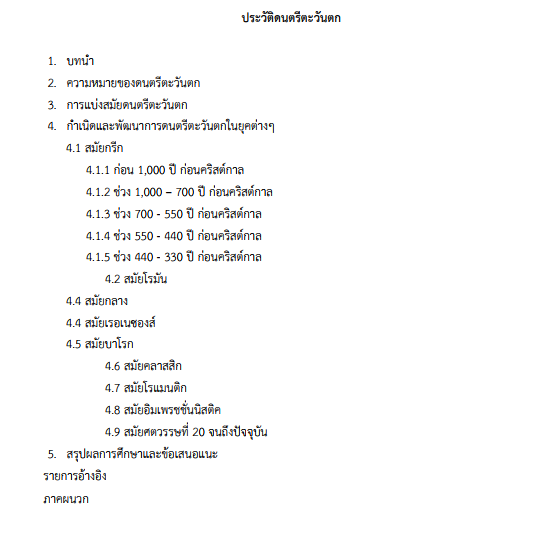 ขั้นตอนการทำรายงานวิชาการ
๔. การศึกษาค้นคว้าข้อมูล
	เป็นการสำรวจข้อมูลจากแหล่งต่างๆ  โดยอาจบันทึกลงแบบบันทึก  โดยบอกหัวข้อ  รายละเอียด  และแหล่งอ้างอิงของข้อมูล
ขั้นตอนการทำรายงานวิชาการ
๕. การเรียบเรียงเนื้อหา
	เป็นการนำข้อมูลมาเรียบเรียงตามโครงเรื่องที่กำหนดไว้  โดยใช้ภาษาระดับทางการ  กระชับ  ชัดเจน  และถูกต้อง
ขั้นตอนการทำรายงานวิชาการ
๖. ตรวจสอบและอ้างอิง
	เป็นการตรวจทานความถูกต้องของเนื้อหา  พร้อมกับการทำอ้างอิงแหล่งข้อมูลที่ใช้ เพื่อให้รายงานมีความน่าเชื่อถือ
ส่วนประกอบของรายงานวิชาการ
๑. ส่วนประกอบตอนต้น
๒. ส่วนประกอบเนื้อเรื่อง
๓. ส่วนประกอบตอนท้าย
๑. ส่วนประกอบตอนต้น
๕. สารบัญ

๖. สารบัญตาราง

๗.  สารบัญภาพประกอบหรือ
    สารบัญแผนภูมิประกอบ
ปกนอก

๒.ใบรองปก

๓.  ปกใน 

๔.  คำนำ
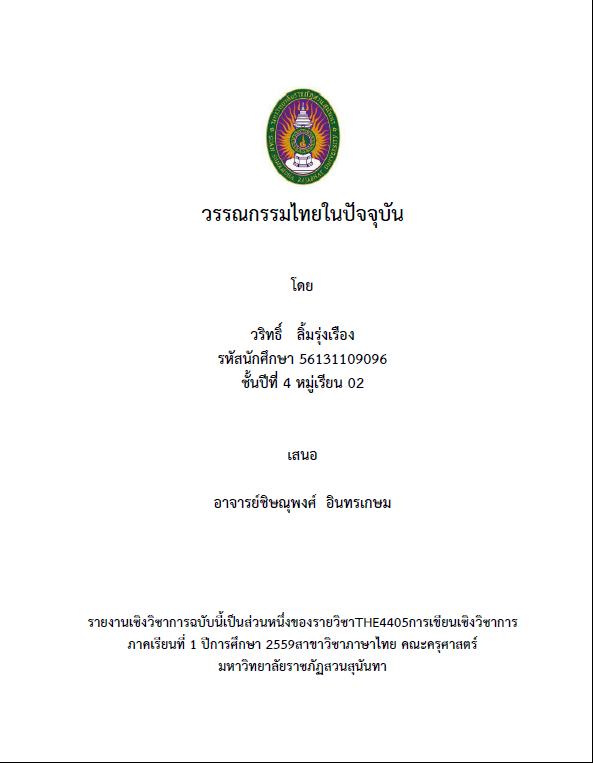 ปกนอก
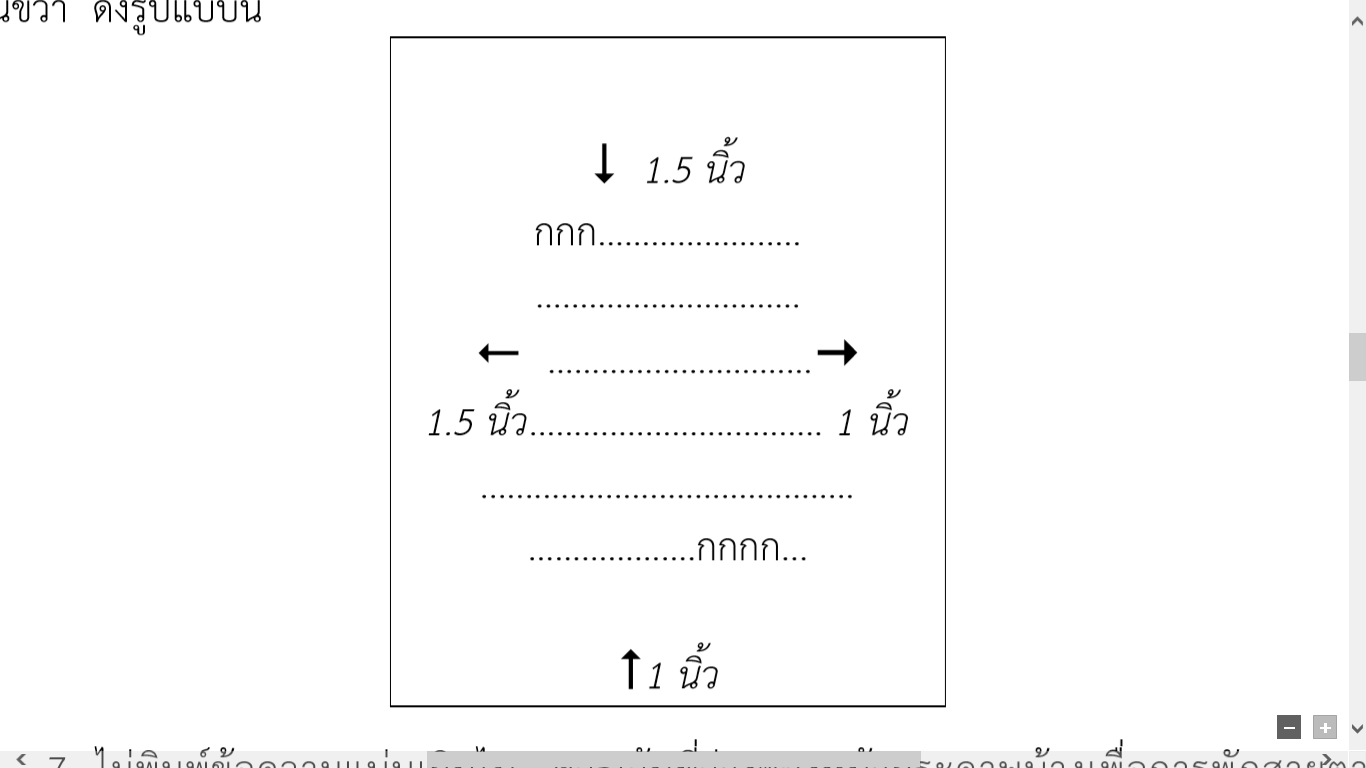 2 นิ้ว
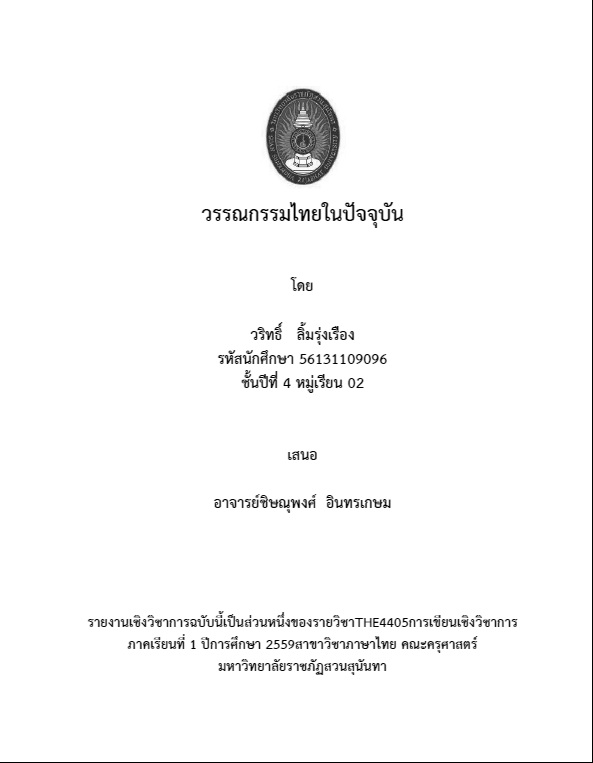 ปกใน
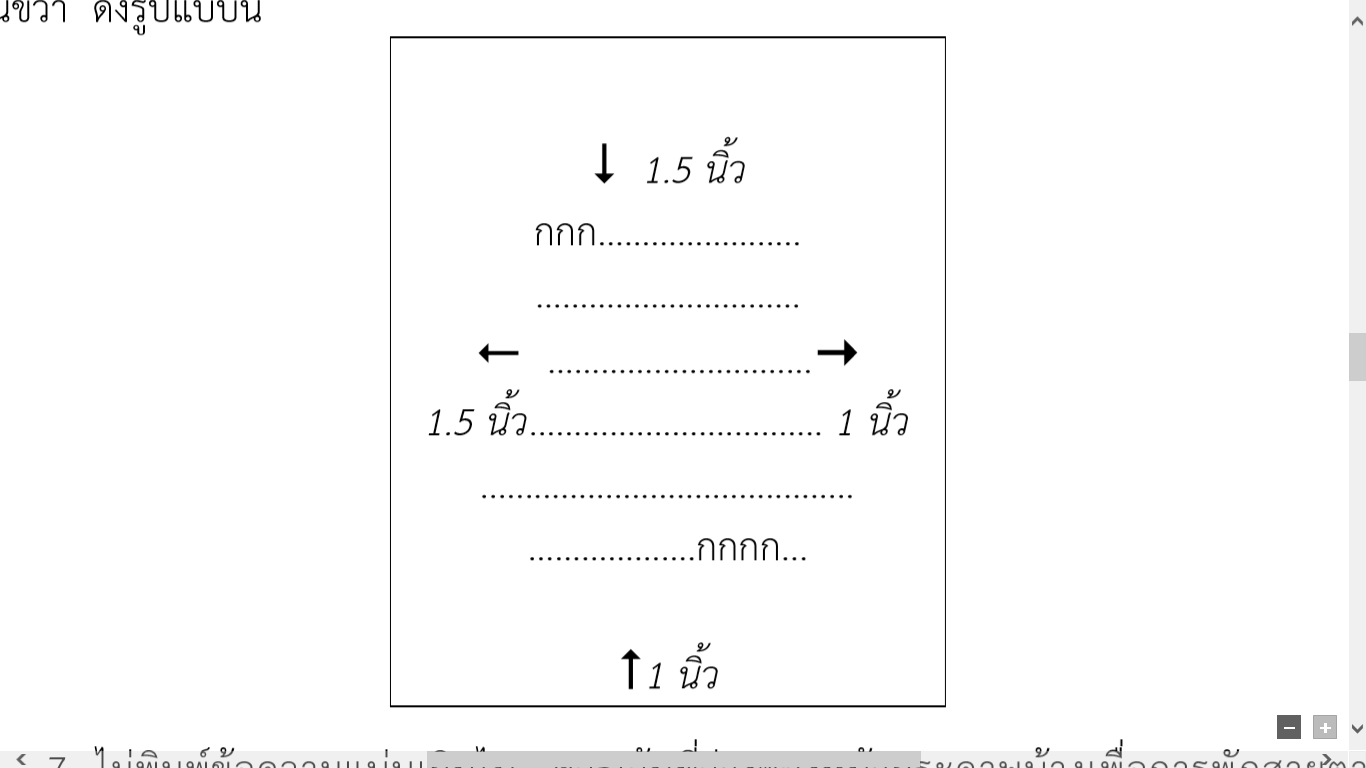 2 นิ้ว
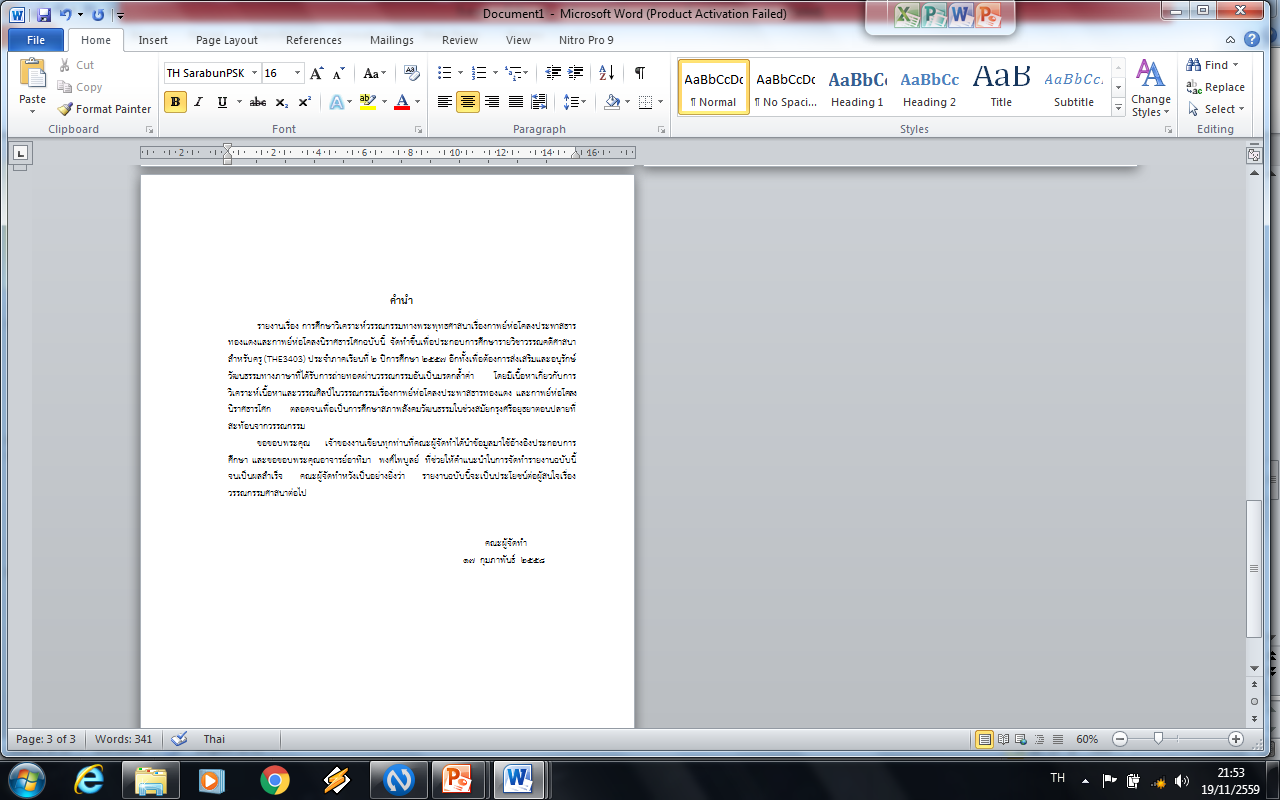 คำนำ
สารบัญ
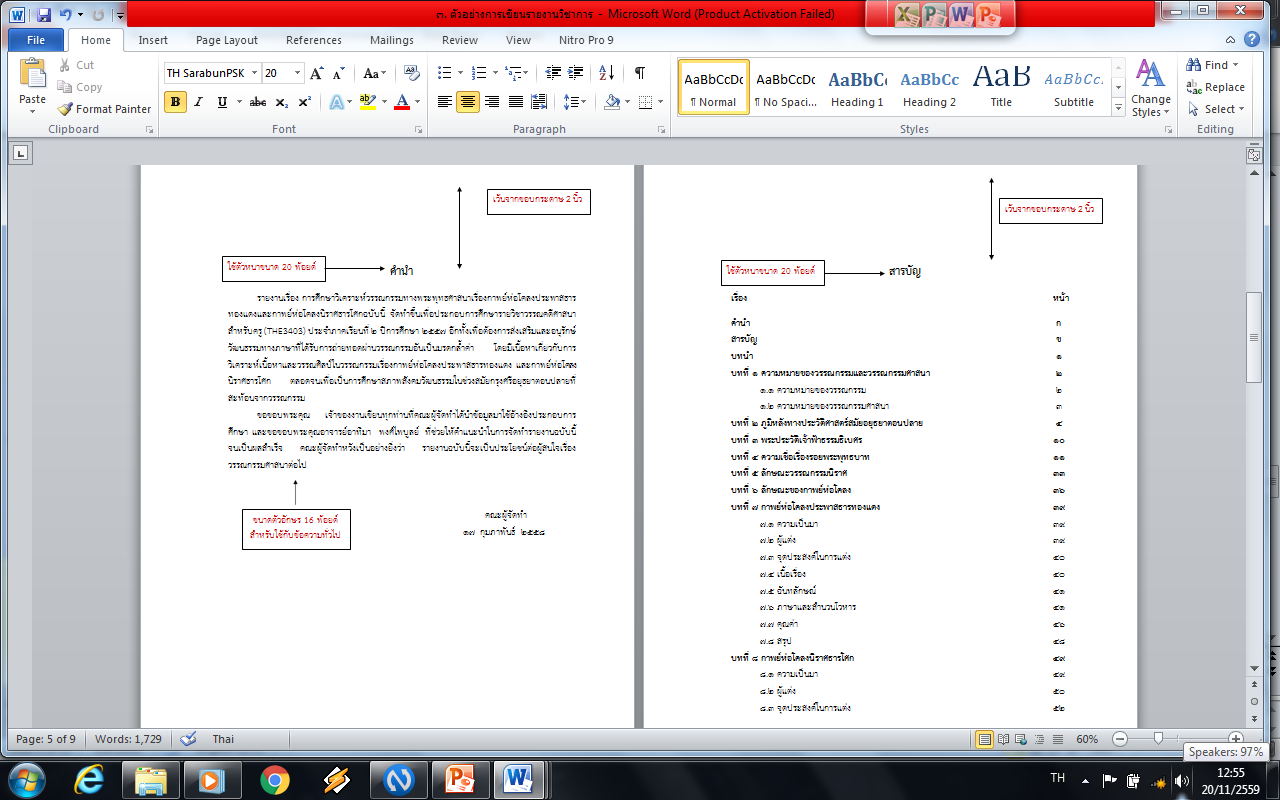 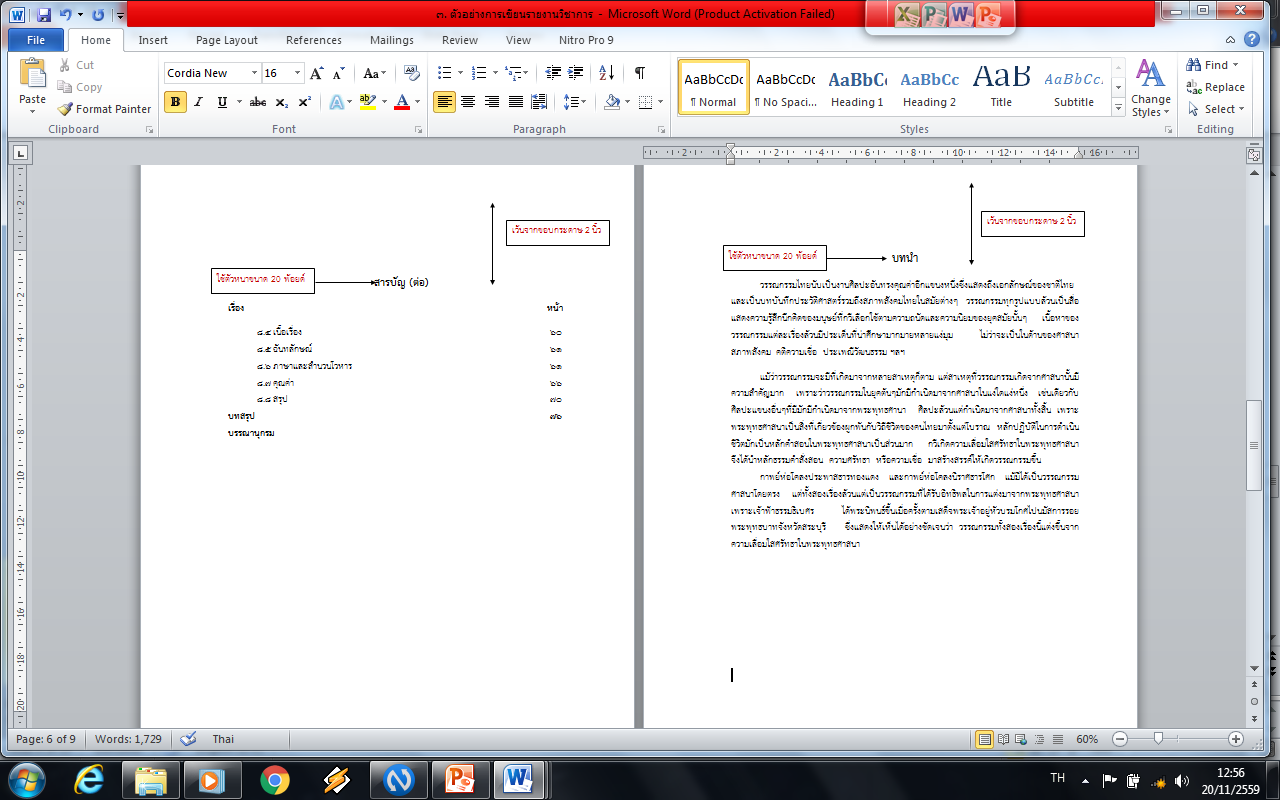 ๒.ส่วนประกอบเนื้อเรื่อง
บทนำ
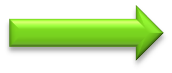 ส่วนที่เป็นเนื้อเรื่อง
ส่วนเนื้อหา
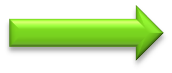 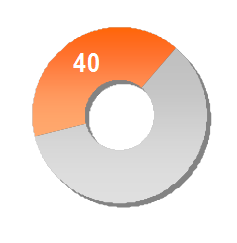 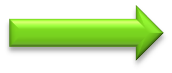 บทสรุป
๒.ส่วนประกอบเนื้อเรื่อง (ต่อ)
อัญประภาษหรืออัญพจน์
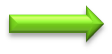 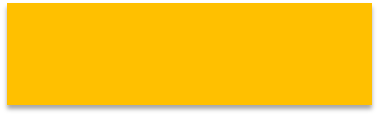 ส่วนประกอบของเนื้อเรื่อง
ที่เป็นส่วนที่บอกหลักฐานอ้างอิงของการศึกษาค้นคว้า
การอ้างอิง
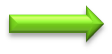 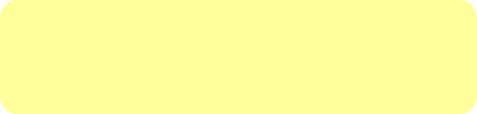 ตาราง
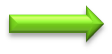 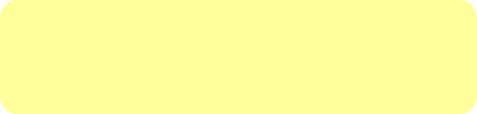 ภาพประกอบหรือ
แผนภูมิประกอบ
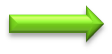 การอ้างอิงแบ่งเป็น ๓ ระบบ คือ

๑. ระบบการอ้างอิงแบบอัญประภาษ
๒. ระบบการอ้างอิงแบบนามปี 
๓. ระบบการอ้างอิงแบบเชิงอรรถ
๑. อัญประภาษหรืออัญพจน์
คือ การคัดลอกคำพูด หรือข้อเขียนของผู้อื่นมาอ้างอิงไว้ในรายงานของตน โดยไม่มีการเปลี่ยนแปลงข้อความนั้น
ลักขณา  สตะเวทิน (๒๕๓๖: ๔๗) กล่าวว่า “เนื้อเรื่องที่ดีจะต้องมีการขยายความให้มีความหมายชัดเจน ต่อเนื่อง และมีความเข้าใจง่าย”
๒. การอ้างอิงแบบนาม - ปี
เป็นการอ้างอิงโดยการแทรกเอกสารที่อ้างอิงไว้ในเนื้อหาของรายงานการวิจัย ด้วยการระบุชื่อ-นามสกุลของผู้แต่งและปีที่พิมพ์พร้อมทั้งเลขหน้าที่อ้างอิง
(ชื่อผู้แต่ง, ปีพิมพ์: เลขหน้า)
การอ้างอิงนาม – ปี แบบเน้นผู้แต่ง
กระแสร์  มาลยาภรณ์  (๒๕๓๐ : ๓)  วรรณกรรม  ตามพระราชบัญญัติคุ้มครองศิลปะและวรรณกรรมคือ วรรณกรรมและศิลปกรรม  หมายความรวมการทำขึ้นทุกชนิดในแผนกวรรณคดี  แผนกวิทยาศาสตร์  แผนกศิลปะ  จะแสดงออกมาโดยวิธีรูปร่างอย่างไรก็ตาม
การอ้างอิงนาม – ปี แบบเน้นเนื้อหาสาระ
ความเชื่อเป็นสิ่งที่เกิดจากการยึดมั่นถือมั่นในสิ่งใดสิ่งหนึ่ง เพื่อเป็นเครื่องยึดเหนี่ยวในการดำรงชีวิต  (สุนันท์  อุดมเวช, ๒๕๒๔ : ๑๑๔)
๓. การอ้างอิงเชิงอรรถ
คือ  ข้อความที่เขียนไว้ส่วนล่างของหน้า   โดยมีเส้นคั่นจากตัวเรื่องให้เห็นชัดเจน  มีหมายเลขกำกับไว้ตรงส่วนท้ายของข้อความ  และส่วนต้นของเชิงอรรถ ซึ่งหมายเลข  หรือ เครื่องหมายดอกจันที่กำกับไว้นั้นจะต้องตรงกัน  มี ๓ ประเภท ได้แก่
		๑. เชิงอรรถอ้างอิง
		๒. เชิงอรรถเสริมความ
		๓. เชิงอรรถเชื่อมโยง
๑. เชิงอรรถอ้างอิง
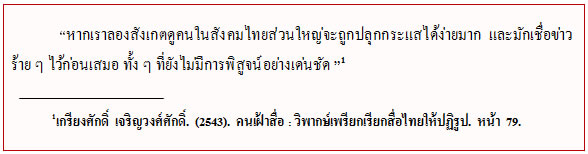 ๒. เชิงอรรถเสริมความ
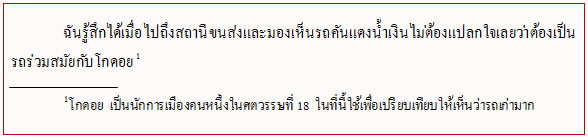 ๑. เชิงอรรถเชื่อมโยงข้อความ
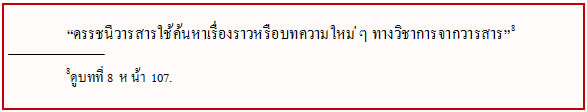 ๓.ส่วนประกอบตอนท้าย
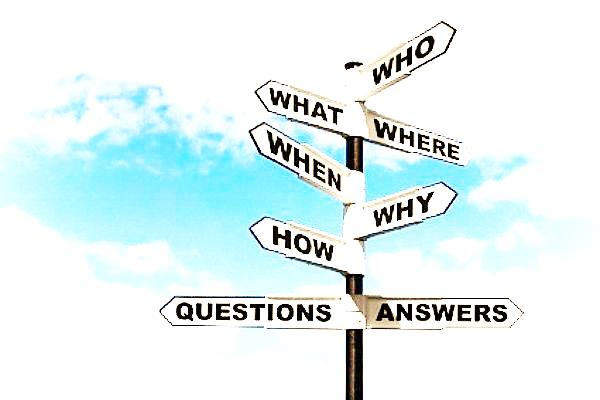 บรรณานุกรม
ต้องมี
๑
ภาคผนวก
๒
ดรรชนีค้นหา
๓
๔
อภิธานศัพท์
บรรณานุกรม
คือ รายชื่อหนังสือ วารสาร เอกสารต่าง ๆ รวมทั้งโสตทัศนวัสดุทุกประเภทที่นำมาใช้อ้างอิงในการเขียนรายงาน
ผู้แต่ง.//(ปีที่แต่ง).//ชื่อหนังสือ.//สถานที่พิมพ์/:/สำนักพิมพ์.
กตัญญู  ชูชื่น.  (2527). ประวัติวรรณคดีไทย.  กรุงเทพฯ : ทิพย์อักษร.
วิทย์  ศิวะศริยานนท์. (2518). วรรณคดีและวรรณคดีวิจารณ์(พิมพ์ครั้งที่ ๔). 	กรุงเทพ ฯ : แพร่พิทยา.
การอ้างอิงข้อมูลจากสื่ออิเล็กทรอนิกส์
ผู้รับผิดชอบหลัก.//(ปีที่จัดทำ).//ชื่อเรื่อง[ประเภทของสื่อ].//สถานที่ผลิต/:ชื่อผู้ผลิต.//ชื่อแหล่งย่อย[วันเดือนปีที่เข้าถึง].
ณรงค์  นาริต.  (2550).  การอ่านจับใจความและการอ่านคิดวิเคราะห์ [ออนไลน์].  มหาสารคาม : 	มหาวิทยาลัยมหาสารคาม.  http : //st.ac.th/bhatips/tip49reading I.htm>[14 ก.ย.2559].
ผู้รับผิดชอบหลัก.//(ปีที่จัดทำ).//ชื่อเรื่อง[ประเภทของสื่อ].//สถานที่ผลิต/:ชื่อผู้ผลิต.//ชื่อแหล่งย่อย[วันเดือนปีที่เข้าถึง].
ภาคผนวก
เป็นส่วนเสริมรายงาน เพื่อแสดงรายละเอียดบางประการที่ผู้อ่านสมควรทราบ เพื่อให้เกิดความเข้าใจที่ชัดเจนขึ้น
ดรรชนีค้นหา
เป็นการรวบรวมคำ หรือวลีสำคัญที่ปรากฏอยู่ในเนื้อเรื่อง แล้วนำมาเรียงลำดับตามตัวอักษร โดยระบุด้วยว่าคำหรือวลีนั้นปรากฏอยู่ในหน้าใดของเนื้อหานั้น ดรรชนีค้นหาให้ความสะดวกในการค้นหาเรื่องที่ต้องการได้อย่างรวดเร็ว
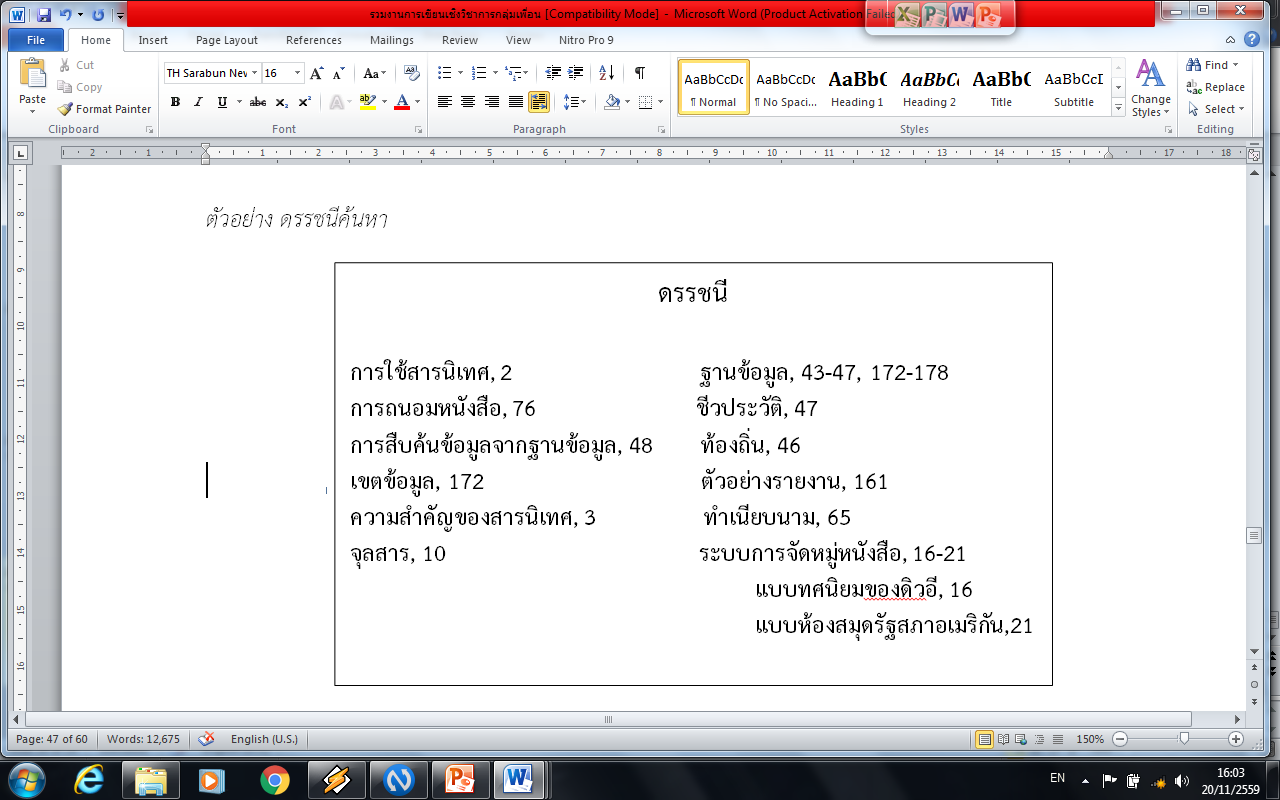 อภิธานศัพท์
เป็นส่วนที่รวบรวมคำศัพท์ยากๆ ที่ปรากฏในรายงาน พร้อมทั้งคำอธิบาย โดยเรียงลำดับตามตัวอักษร จะพบมากในการเขียนรายงานทางวิชาการที่มีศัพท์เฉพาะ
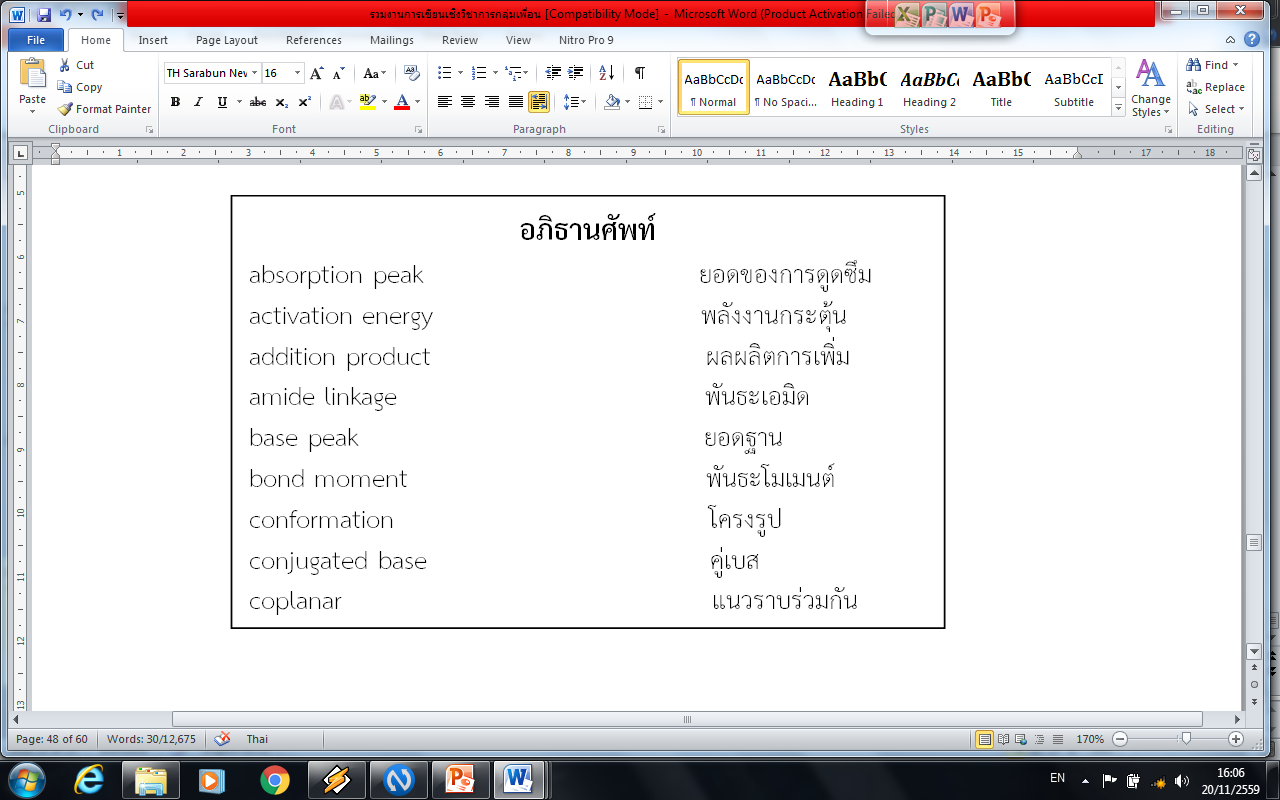